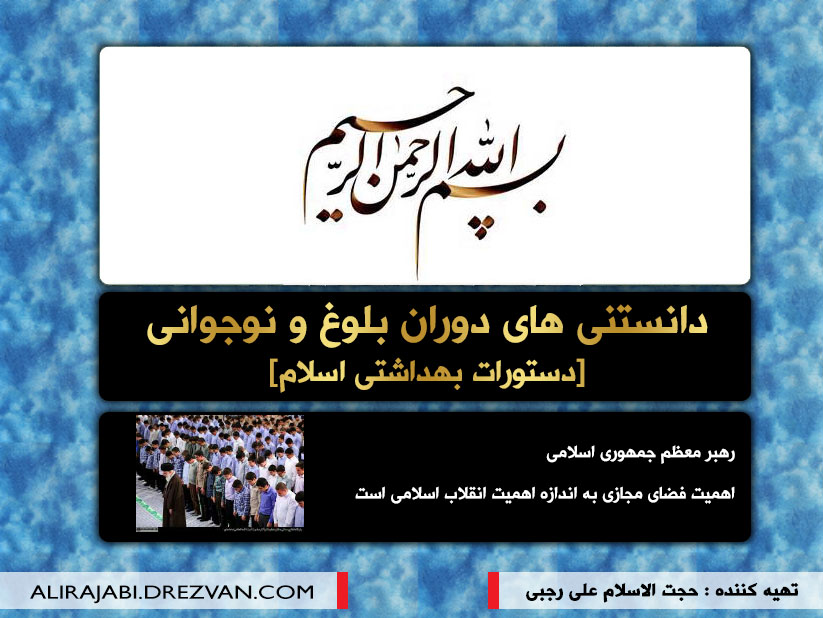 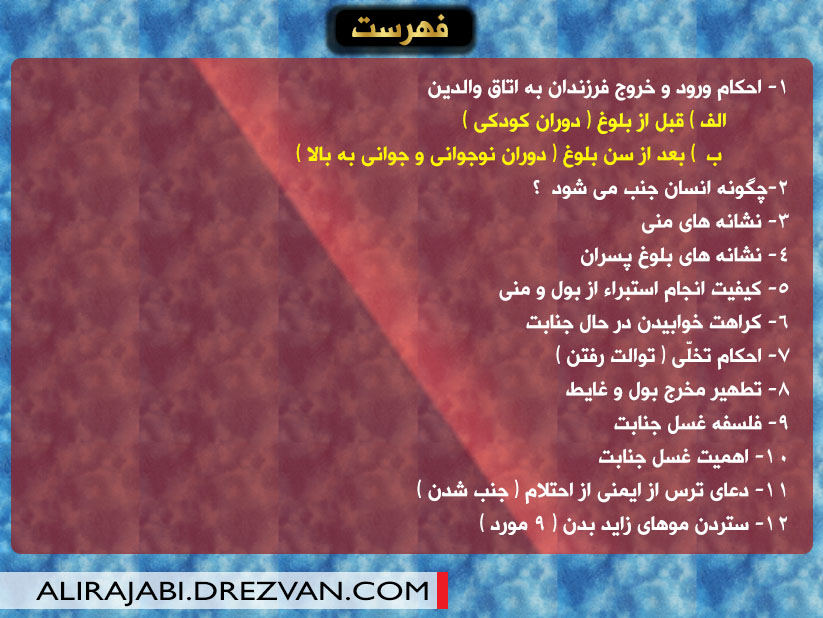 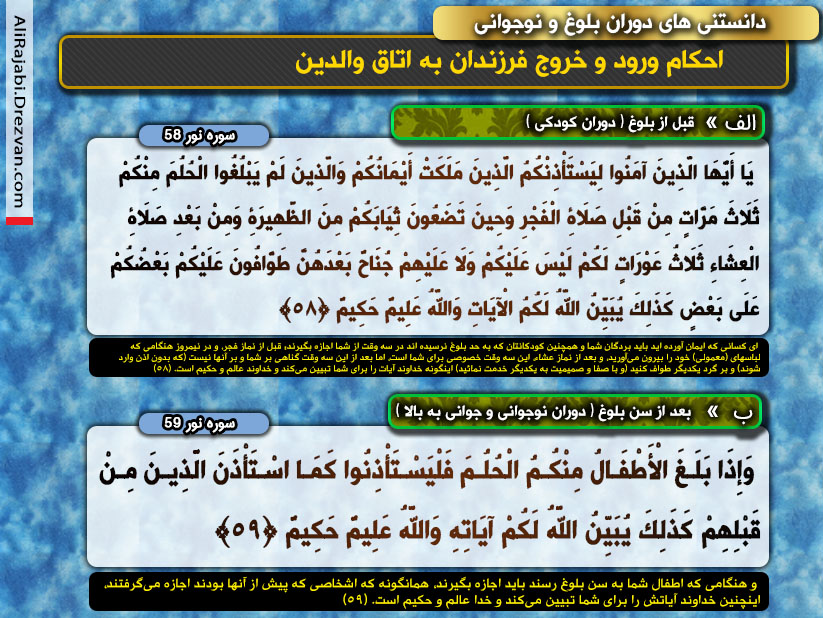 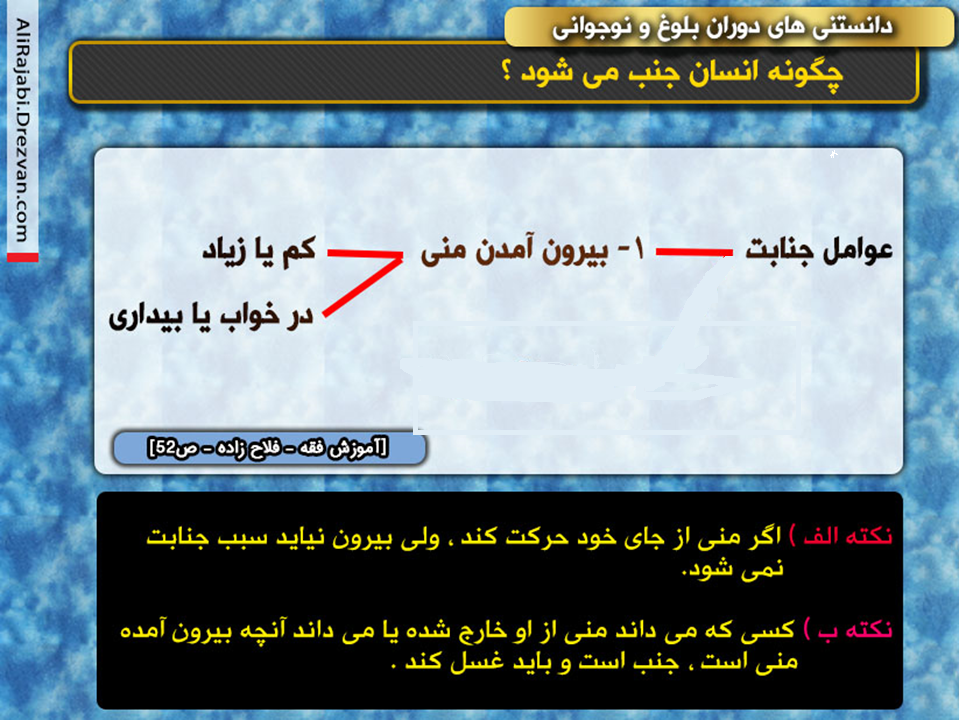 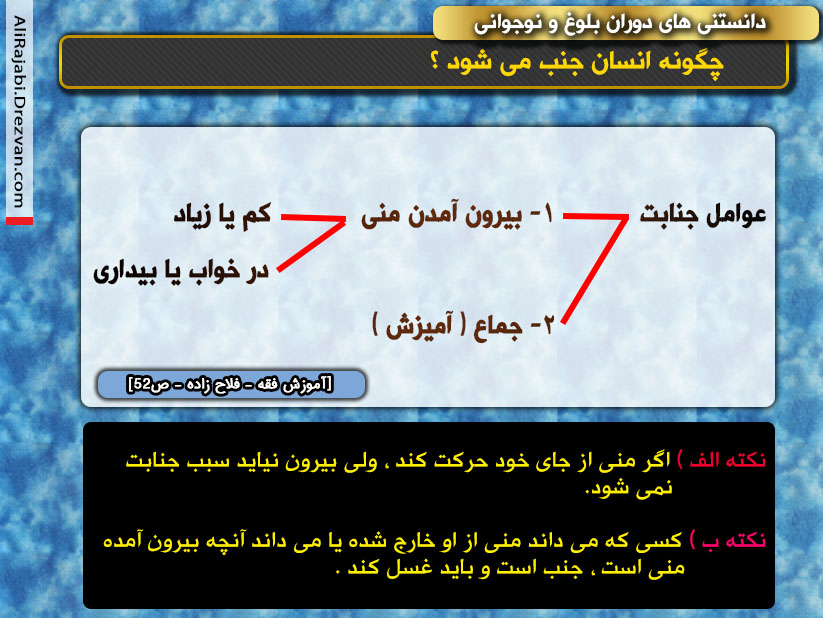 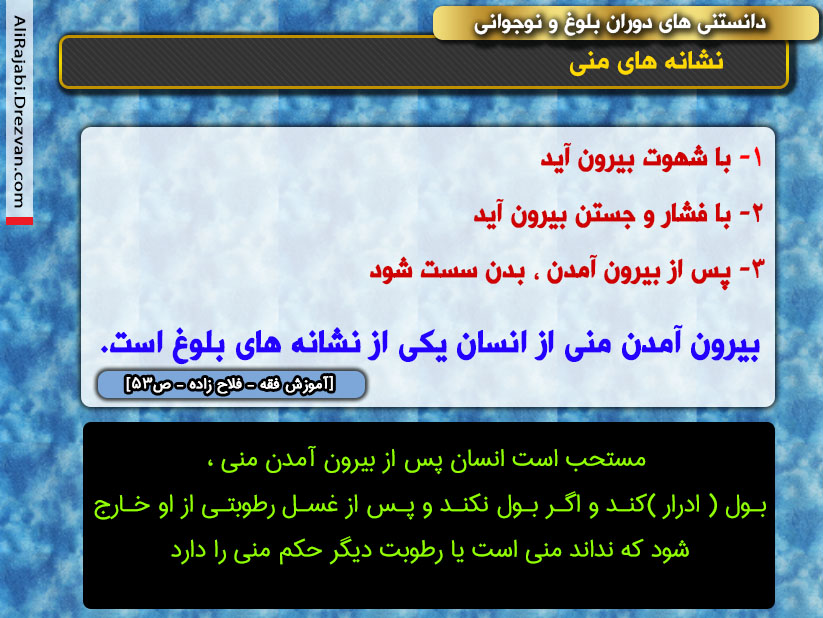 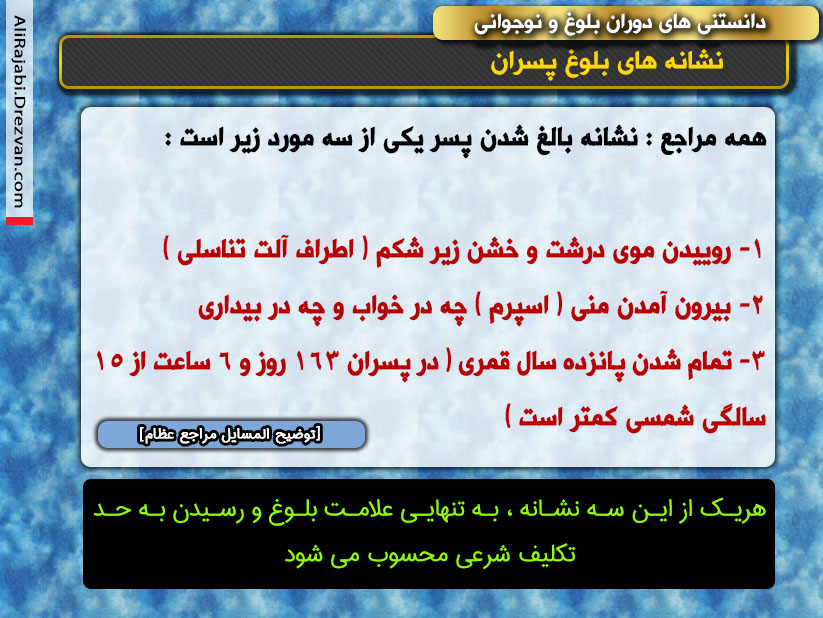 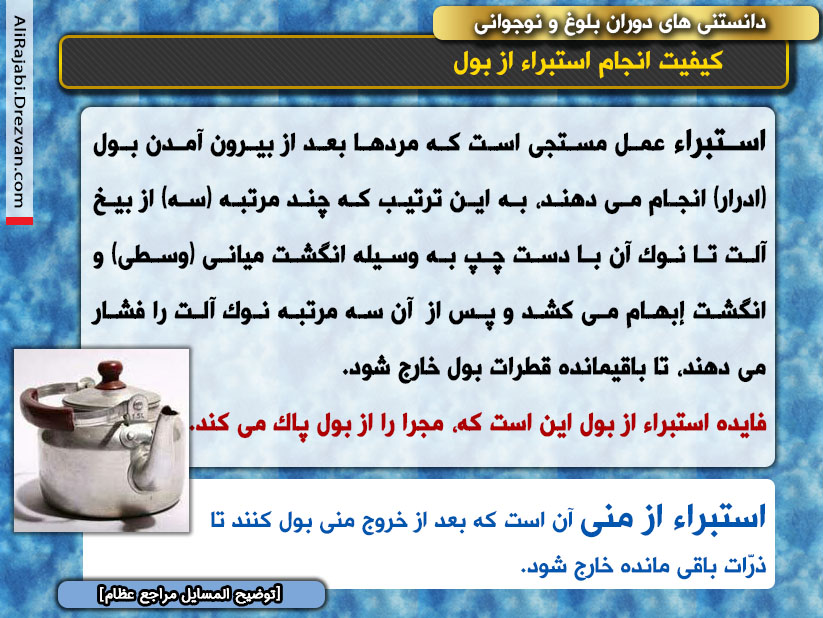 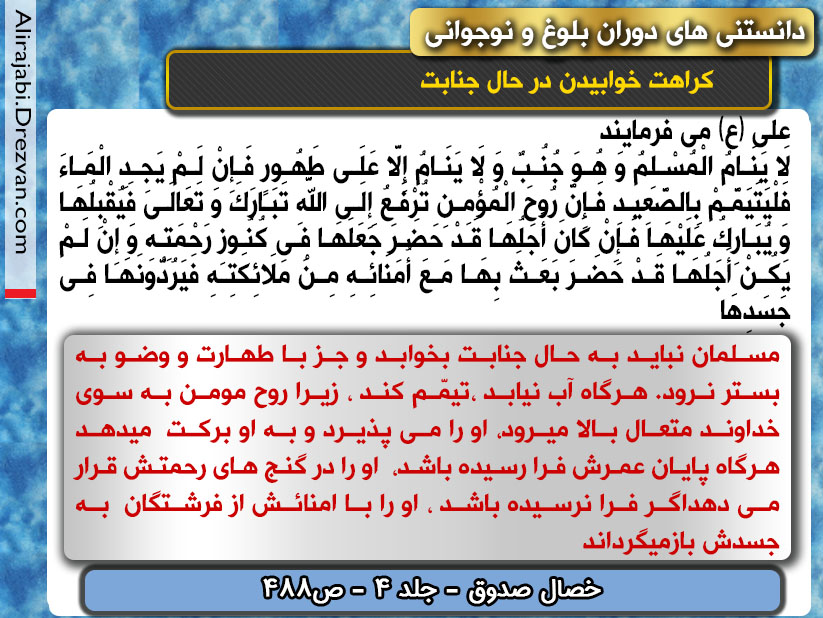 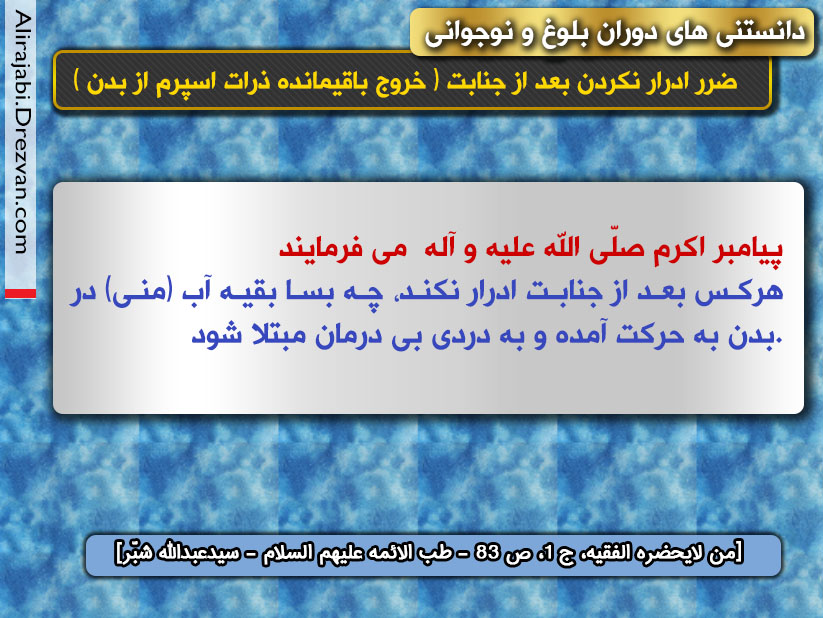 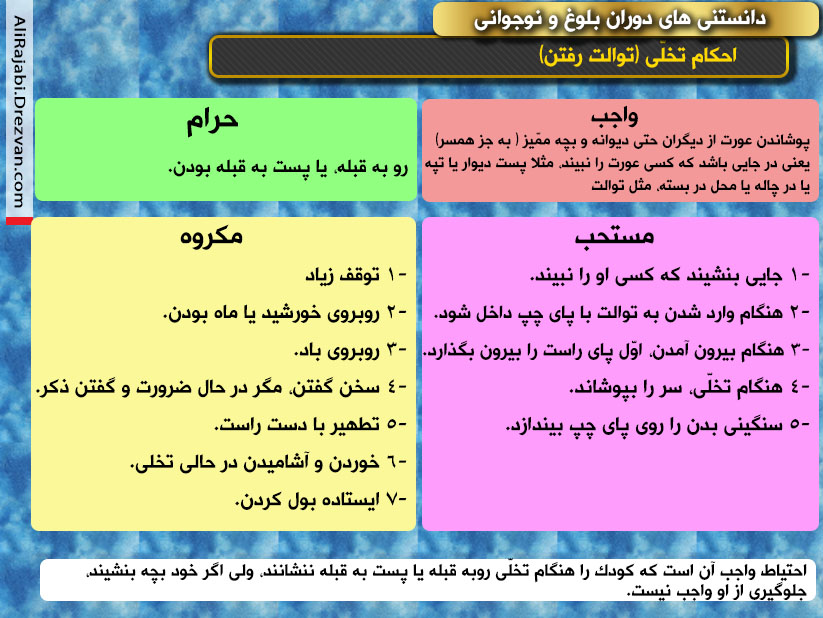 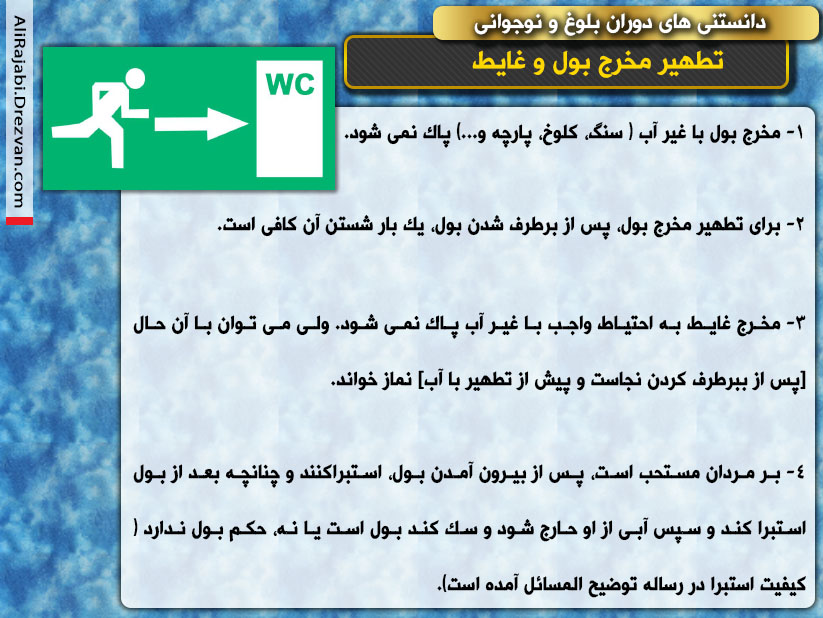 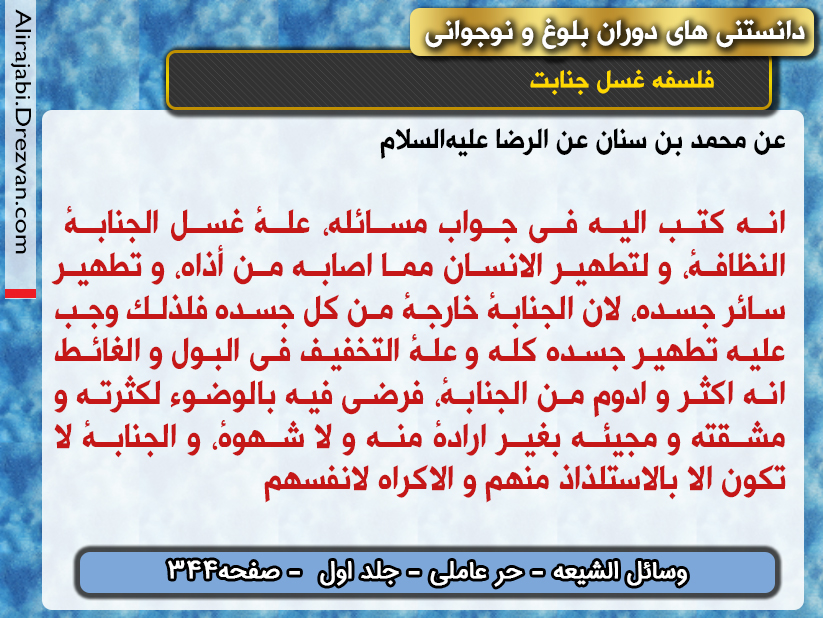 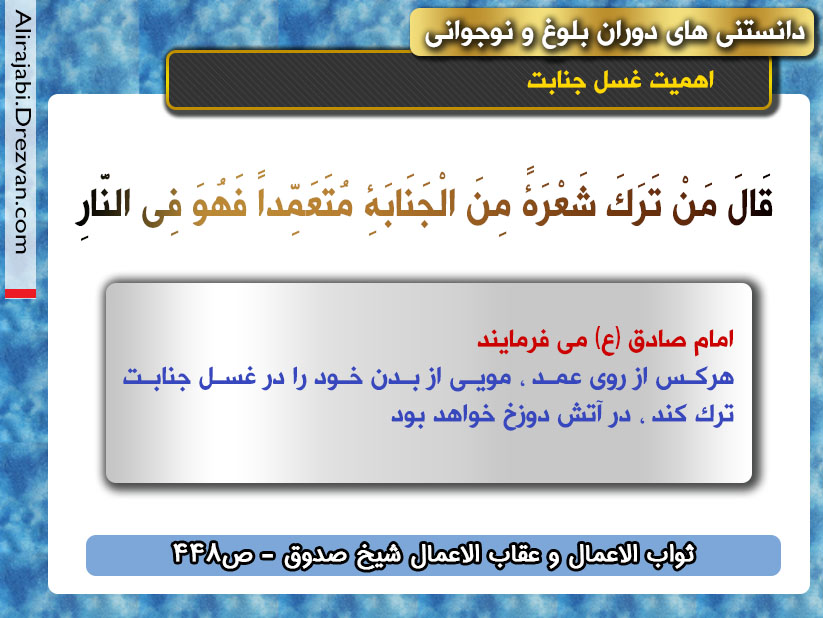 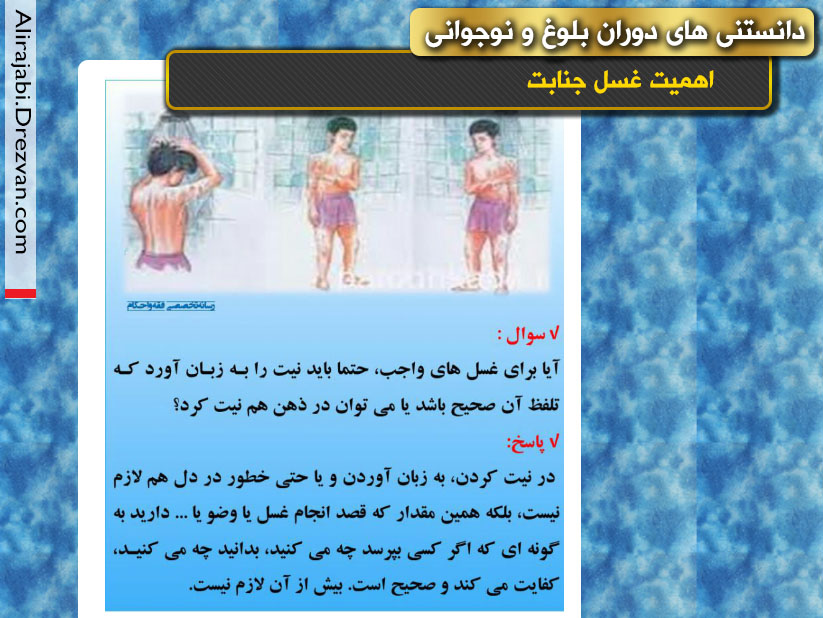 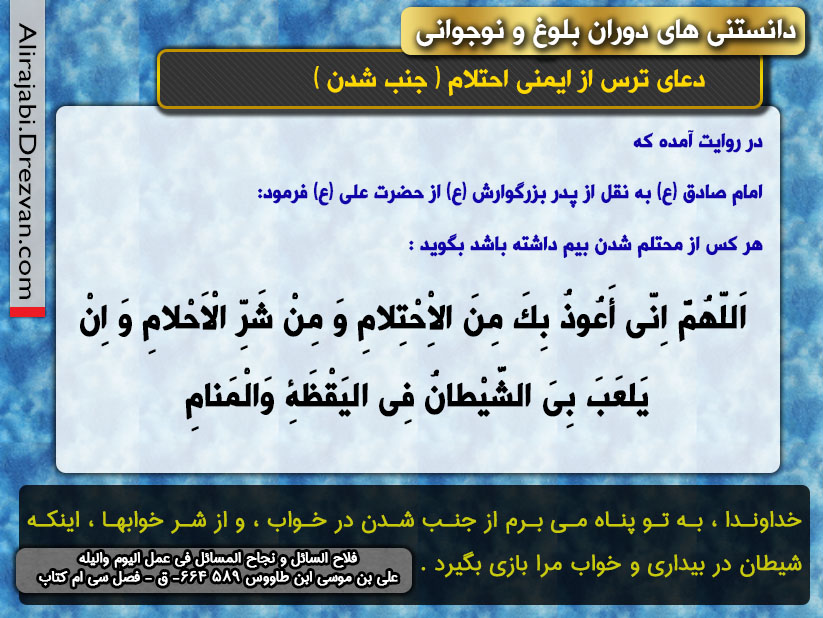 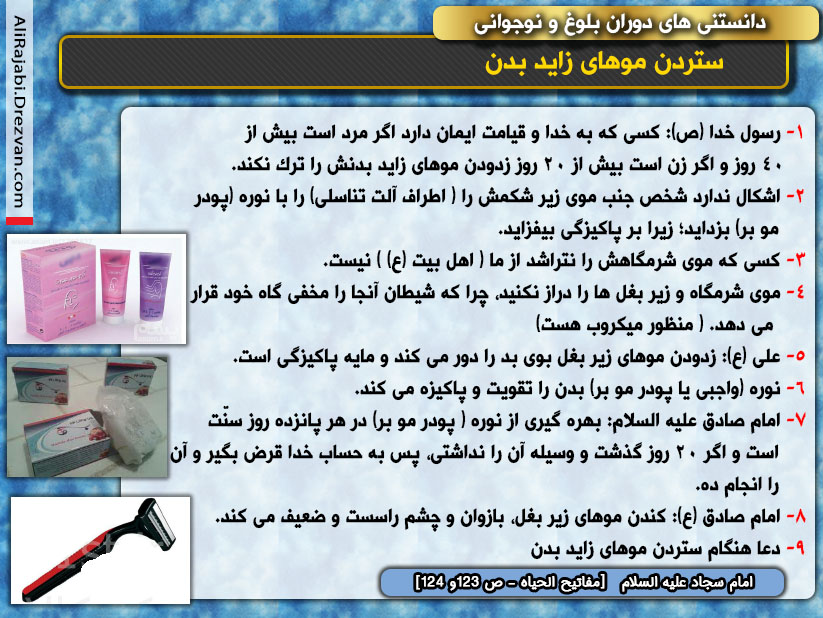 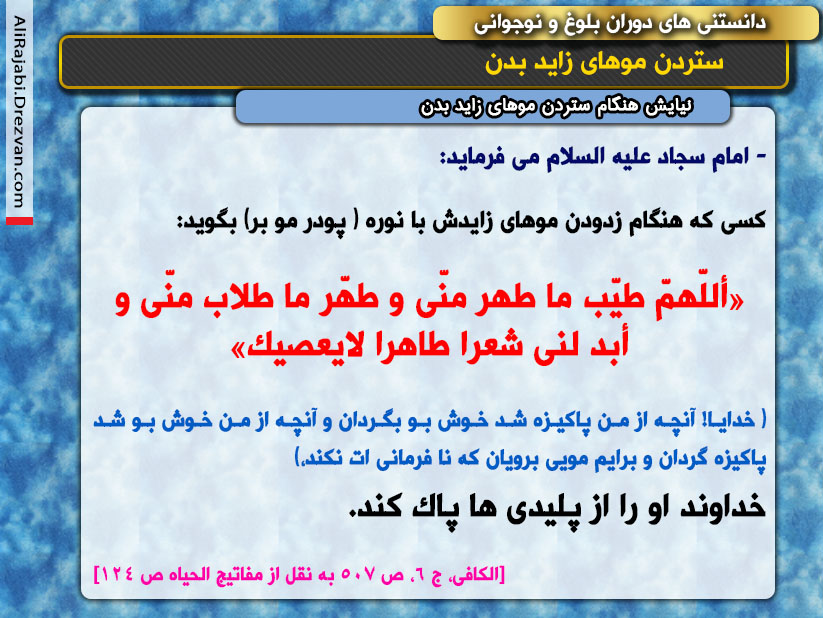 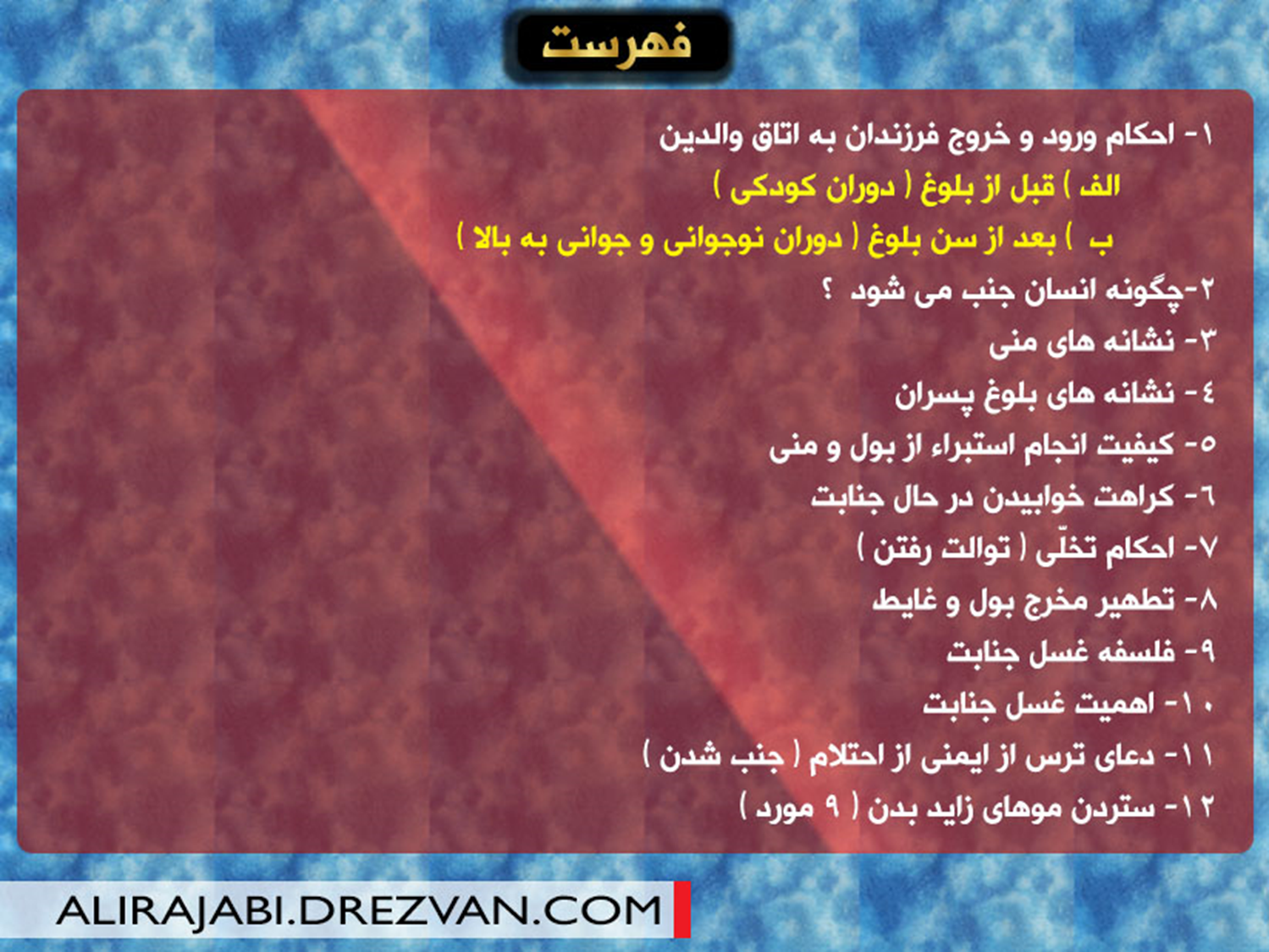 عوارض استمنا
خودارضایی از منظر معصومین علیهم السلام - بخش اول
از رسول خدا صلی الله علیه و آله روایت شده است که فرمودند:
کسی که با دست خودش آمیزش کند (استمنا) ملعون است.
«ملعون» یعنی مورد لعنت خدا و ملائکه و چنین کسی از رحمت خدا محروم و بی نصیب است.
نکته: مبادا به خاطر لحظاتی لذت حرام، از رحمت ابدی خدا و دعای خیر و استغفار فرشتگان و ملائکه الهی بی بهره بمانیم و همچون شیطان، ملعون و رانده درگاه او شویم ...
در ادامه حدیث نقل شده از فقه الرضا (در تفسیر آیه 7 سوره مؤمنون) آمده:
امام رضا علیه السلام از جدشان امام صادق روایت کرده اند که:
استمناء کننده مانند کسی است که با خویش آمیزش کند.
و اگر کسی که این کار را می کند بشناسم با او هم غذا نمی شوم!
در حدیث فوق زشتی این کار به "آمیزش با خود" مثال زده شده و همچنان که در حدیث آمده، حضرت به قدری از این عمل و کسی که مرتکب آن می شود متنفر و بیزارند که حتی حاضر نیستند با چنین کسی بر سر یک سفره بنشینند.
نکته: جوان شیعه ای که آرزویش همجواری و هم غذایی با این بزرگواران در بهشت رضوان الهی است، چگونه ممکن است مرتکب این عمل بشود؟!
راه های درمان خود ارضایی
4. ورزش كنيد. ورزش كردن به اين معنا نيست كه مانند يك ورزشكار حرفه اي اقدام به اينكار كنيد. همين كه هر روز 10 دقيقه بدويد ، يا طناب بزنيد هم نوعي ورزش كردن است. ورزش كردن مقدار زيادي از انرژي هاي منفي و زايد فرد را از بين مي برد.
5. تا جايي كه ممكن است تنها و همچنين بيكار نباشيد. تنهايي و بيكاري از عواملي هستند كه فكر اين گناه را به ذهن آدمي مي اندازد. شما وقتي تنها هستيد اقدام به استمنا مي كنيد. آيا در جمع خانواده، اقوام يا دوستان هم اينكار را مي كنيد؟ ‌مسلماً نه. انسان وقتي در جمع حاضر است هيچ گاه به فكر انجام اين عمل نمي افتد، يا وقتي سرگرم به كاري باشد، افكار جنسي به سراغش نمي آيد. اگر فكرتان به سمت افكار جنسي و شهوت آلود حركت كرد، بايد آن را منحرف كنيد و حضور در جمع و اجتماع در این مواقع (هجوم خیالات جنسی) یکی از بهترین روش هاست. كافي است اراده كنيد و تلاش كنيد.
6. پاهايتان (از مچ به پايين) را هر روز با آب سرد بشوييد. همچنين اگر عمل استمناء را انجام داديد حتماً غسل جنابت كنيد. زيرا اين غسل نشاني از اين است كه شما نا اميد نيستيد و باز تصميم به ترك داريد و دوباره تلاش خواهيد كرد. اگر غسل نكنيد ساير واجبات از قبيل نماز و روزه هم از زندگي تان رخت بر مي بندد كه بسيار خطرناك و آسيب زاست . غسل هم با آب سرد باشد بهتر است. آب سرد بسياري از هيجانات و انرژي هايي كه ممكن است ما را به سمت اين عمل بكشاند را در ما خاموش مي كند.
7. تا وقتي خسته نشديد و خواب به سراغتان نيامده است به بستر نرويد، زيرا احتمال هجوم افكار جنسي در زماني كه فرد در بستر است و هنوز به خواب نرفته، زياد است.
]8. هر گاه تلاش خود را تا جايي كه مي توانستيد به كار برديد ولي دوباره اين كار را كرديد به هيچ وجه نا اميد نشويد و به تلاشتان براي ترك اين كار ادامه دهيد. با نگاهي به تاريخ دنيا متوجه خواهيد شد كه بي تحركي و نا اميدي و يأس هيچ مساله اي را تاكنون حل نكرده است و نمي كند. براي ترك اين عمل اگر تلاش نكنيد يا با چند شكست نا اميد شويد و زانوي غم بغل بگيريد، هيچ گاه به مقصود خود نخواهيد رسيد و در آينده حسرت روزهايي را خواهيد خورد كه مي توانستيد براي ساختن زندگي سالم تر و بهتر تلاش كنيد و تلاش نكرديد. در روانشناسي گفته شده است كه خشم بهتر از يأس و نوميدي است، از آنجا كه يأس آدمي را خموده و افسرده و نا اميد مي سازد تا جايي كه اقدام به هيچ كاري نمي كند و در برابر محيط اطرافش منفعل مي شود و عكس العملي نشان نمي دهد و تبديل به عنصري خنثي، بي فايده و بي اثر مي گردد، در حالي كه خشم (در معناي مثبت و کنترل شده که باعث آزار و تجاوز به حقوق دیگران نشود) حداقل فايده اي كه در اينگونه موارد دارد اين است كه آدمي را به فعاليت و تحرك وا ميدارد؛ فعاليتي كه اگر در جهت صحيح هدايت شود مفيد خواهد بود.
9. همانطور كه انجام اين عمل و اعتياد به آن به صورت دفعي و يك مرتبه صورت نگرفته است و به تدريج در زندگي فرد ريشه دوانده است، دور از واقعيت است كه انتظار داشته باشيم درمان و ترك آن نيز به صورت دفعي و يك مرتبه صورت بگيرد. وقتي فردي كه به عنوان مثال قبلاً هر هفته يكبار استمناء مي كرده و اكنون با به كار بستن اين راهكارها آن را به ماهي يكبار تقليل داده است، نشاني از موفقيت اوست و فرد گامي بلند در جهت ترك اين عمل برداشته است و بدين معني است كه اراده براي ترك هميشگي اين عمل در او وجود دارد. پس هيچ گاه نا اميد نشويد و به تلاش خود تا ترك كامل اين عمل ادامه دهيد.
10. روانشناسان مى گويند: براى ترك يك عادت بد حتماً بايد به سراغ عادت خوب رفت و آن را جانشين عادت بد نمود. يكي از بهترين راه ها در ترك عادت زشت استمنا ، راه ازدواج است؛ زيرا فرد جهت پيكان ارضاي اميال جنسي خودش را كه قبلاً به سمت خودش بوده، به سمت شريك جنسي اش تغيير مي دهد و كاري را كه قبلاً براي رسيدن به ارگاسم به تنهايي انجام مي داده است را مي تواند به وسيله همسرش و با كمك او انجام دهد و اين عادت زشت را ترك كند. تمام تلاش خود را براي فراهم كردن زمينه ازدواج بكنيد، زيرا بهترين راه براي ترك اين عمل ازدواج است.
11. انجام واجبات از جمله نماز را هيچگاه ترك نكنيد و ارتباطتان را با خدا هيچ گاه قطع نكنيد و نگوييد من ديگر بخشيده نمي شوم. خداوند گناهان كافري كه حقيقتاً توبه كند را مي بخشد ما كه مسلمانيم چرا نا اميد شويم. حقا و انصافا جايي براي نا اميدي براي يك مسلمان وجود ندارد. به ياد داشته باشيد كه راه توبه حقيقي براي بندگان هميشه باز است؛ و البته فراموش نكنيد كه هواي نفس و شيطان در اينجا از دو راه وارد مي شود كه انسان و آينده ابديش را به تباهي بكشاند : يكي اينكه بي جهت انسان را به بخشش خدا اميدوار مي كند و مي گويد گناه كن، بعداً توبه مي كني و خداوند هم تو را مي بخشد كه اين بسيار خطرناك است. و راه ديگر اينكه تو را وسوسه مي كند و مي گويد تو ديگر غرق در گناه شده اي و خداوند ديگر تو را نمي بخشد، پس به گناهانت ادامه بده و اين هم بسيار خطرناك است. شيطان از هر راهي براي ضربه زدن به انسان وارد مي شود. در اين راه بايد بسيار مراقب بود و اسير وسوسه هاي شيطان و هواي نفس نشد. آدمي كه حقيقتاً قصد توبه داشته باشد بدون شك توبه اش قبول است و اين راه تا زماني كه بساط اراده و اختيار وجود دارد و انسان در اين دنياست براي هميشه باز است و نا اميدي در آن جايي ندارد. باز آي، هر آنچه هستي باز آي/گر كافر و گبر و بت پرستي باز آي/ اين درگه ما درگه نوميدي نيست/صد بار اگر توبه شكستي باز آي.
راه های خودداری از استمنا
3. سعی شود شكم به هنگام خواب، بیش از حد معمول پر نباشد.
4. برای ترک خودارضایی بهتر است از پوشیدن لباس‏های تنگ و چسبان اجتناب گردد.
5.برای ترک خودارضایی بهتر است از نگاه كردن به مناظر، فیلم‏ها و تصاویر تحریك كننده، خودداری شود.
6. از شنیدن و خواندن مباحث و مطالب جنسی و حتی شوخی‏های تحریك‏ كننده و فكر كردن در این امور، دوری شود.
7. از خوردن مواد غذایی محرك، مانند خرما، پیاز، مرچ، تخم‏ مرغ، گوشت سرخی، و غذاهای چرب – اجتناب و به میزان ضرورت اكتفا شود.
8. قبل از خواب مثانه تخلیه شود.
9. از نوشیدن افراط گونه آب و مایعات پرهیز شود.
10.برای ترک خودارضایی باید از دست ‏ورزی با اندام جنسی،اجتناب نمود و در هیچ شرایطی، نباید دست‏ ورزی كرد.
11. هرگز نباید به رو خوابید
رهایی از افکار جنسی مزاحم
برای رهایی از این افکار کارهای زیر را انجام دهید:
1) به خود آگاهی دهید این افکار گذراست:
این افکار و وسوسه ها اکثرا ناشی از استرس هستند اول باید این خودآگاهی را پیدا کنید که این افکار واقعی نیستند و باید کنترل شوند.
2)منشاء این افکار را پیدا کنید :
یک لحظه به دور از مسائل جنسی با خود فکر کنید که منشاء این افکار کجاست؟ وقتی منشاء افکار شما پیدا شد آنگاه می توانید آنرا از بین ببرید تا افکار قطع شوند. حواس پرتی جنسی یا منشأ ذهنی و درونی دارد و یا منشأ بیرونی و محیطی .
منشاء درونی مثل استرس ، هورمون ها و...
منشاء بیرونی مثل پوشیدن لباسهای جذب ، تصاویر محرک و صداهای محرک و هرچیز بیرونی دیگر که باعث ایجاد این افکار شده .
3) تغییر مکان :
مکان مطالعه یا کار خود را تغییر دهید .
ممکن است تنها بودن در اتاق مطالعه باعث بروز این افکار شده باشد ، در این صورت ما مطالعه در کتابخانه را برای شما توصیه می کنیم .
گاهی اوقات بودن در اماکنی که رخداد جنسی قبلا در آن روی داده می تواند افکار شما را به آن سمت سوق دهد که تغییر مکان بهترین راه است.
(مثلا اگر در مکانی هستید که قبلا بارها در آن خودارضایی کرده اید)
4) استفاده از تکنیک " فرمان ایست" :
اگر کارهای بالارا انجام دادین اما هنوز افکار جنسی گریبان گیر شما بود ، به محض اینکه اولین فکر جنسی در ذهن شما جرقه زد با دست خود یا قلم خود را روی میز یا کتاب بکوبید و با صدای بلند بگویید :
ایست                یا                  کافیه
و همراه با این کار به خود تلقین کنید که حالا باید روی درس تمرکز کنید.   بعد دوباره شروع به کار یا مطالعه کنید .
5) اگر افکار جنسی تبدیل به وسوسه شدند:
از ربات همیار رهایی کمک جهت دفع وسوسه کمک بگیرید 
6) گفتن اذکار و پناه بردن به خدا:
خواندن سوره هایی مثل ناس و فلق و گفتن اذکار بسیار می تواند به شما کمک کنند.
7) دوری از عوامل تحریک زا:
این مورد را بارها تذکر داده ایم ، همیشه و مخصوصا در ایام امتحانات و مطالعه  از مشاهده انواع عکس ها و فیلم ها و مناظر شهوت انگیز به شدت پرهیز کنید .
8) فکر خود را منحرف کنید:
منحرف ساختن فكر به سوي محاسبات ذهني يكي از مفيد ترين راه حلها است. برای منحرف کردن ذهن خود می توانید از راه کارهایی که در فلش کارت گفته ایم استفاده کنید.